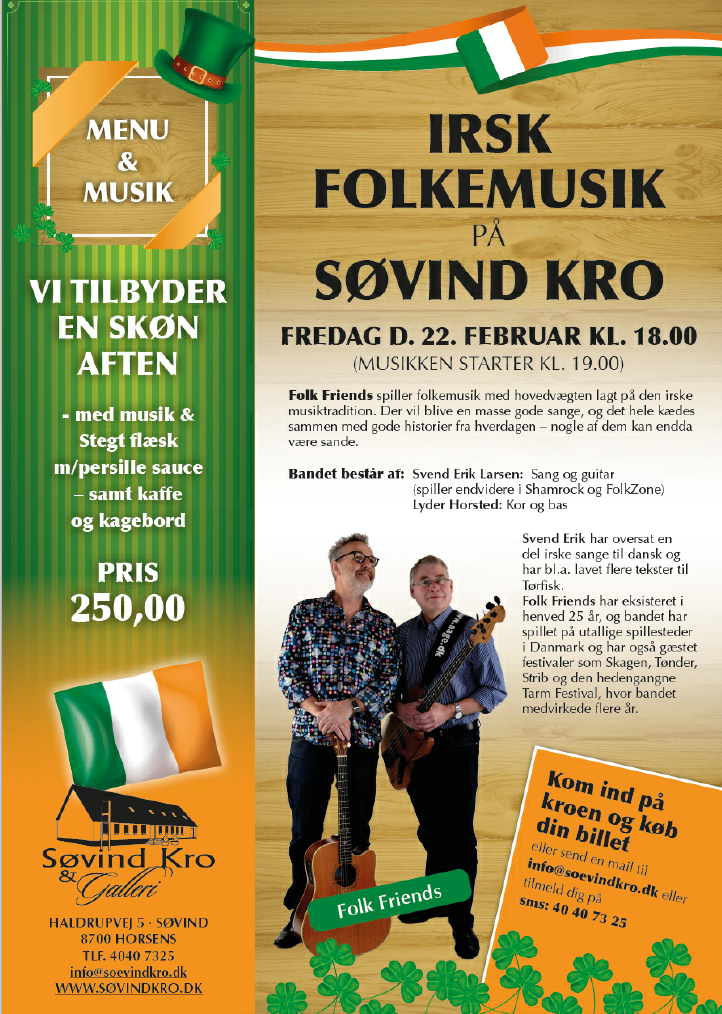 En skøn eftermiddag med kaffe-  kagebord og musik fra Folk Friends
SØNDAG D. 1 MARTS KL. 1500